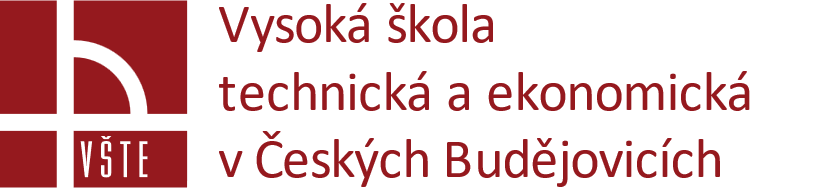 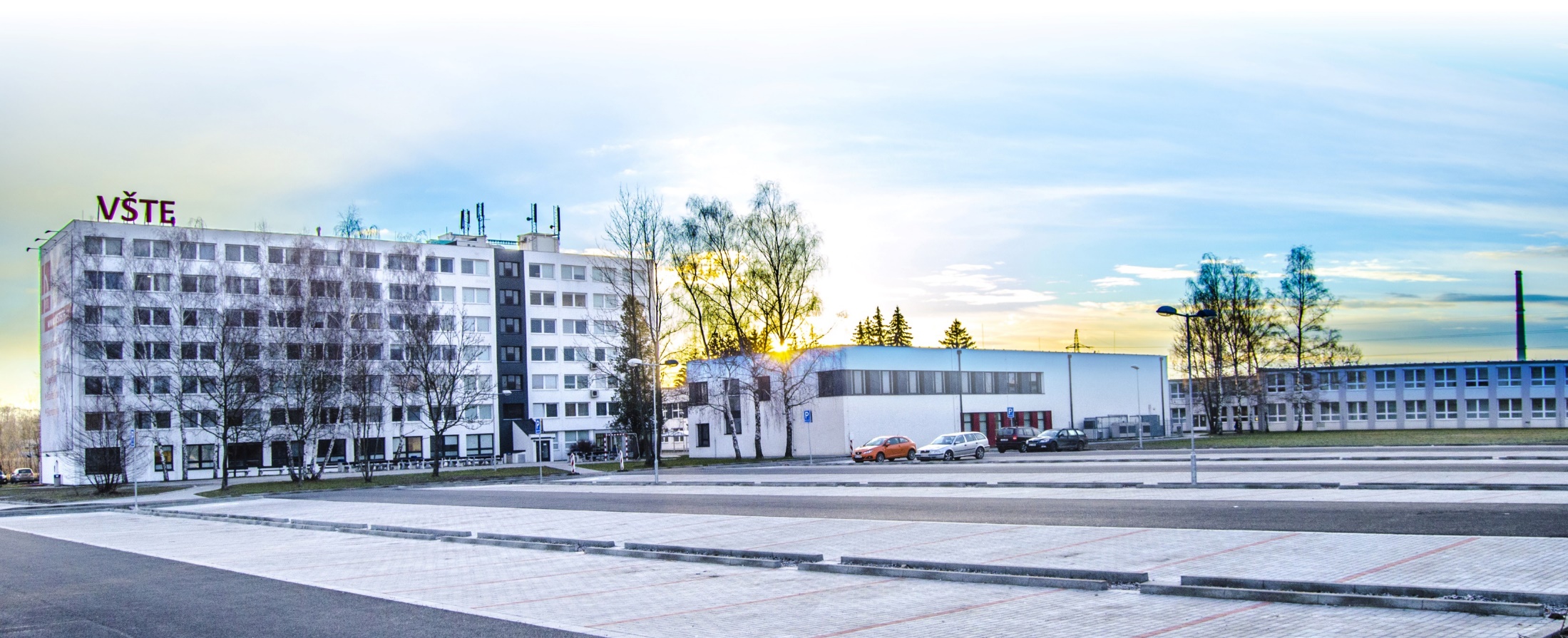 www.VSTECB.cz
ODBORNÁ PRAXE

Stanislav Veselý
26631
Letní semestr 2023
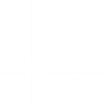 www.vstecb.cz
Informace o společnosti
Vysoká škola technická a ekonomická v Českých Budějovicích (VŠTE v ČB) – Ústav znalectví a oceňování (ÚZO), Výzkumná a tvůrčí činnost

VŠTE byla založena 27. června 2006
Zaměření na hodnocení podniku, finanční analýzy, predikce vývoje, vývoj ukazatelů, publikace odborným publikací.
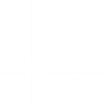 www.vstecb.cz
Oblast strategického řízení a rozhodování
Strategické plánování ústavu v souladu s cíli a vizí instituce.
Identifikace silných a slabých stránek ústavu
 Efektivita nákladů na PVS
Tvorba rozpočtu na PVS
Vyvíjení plánu projektu kreativních voucherů
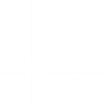 www.vstecb.cz
Oblast marketingu
Materiály pro promo konference IES
Plánování marketingové kampaně pro konferenci IES
Rozesílání informací o konferenci
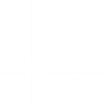 www.vstecb.cz
Personální oddělení
účast na poradách
 nahlédnutí do systému výběrového řízení
vysvětlení plánu školení zaměstnanců
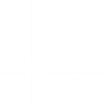 www.vstecb.cz
Oblast personalistiky
Pracovní popis pozice Pomocné vědecké síly (PVS)
 Vstupní a výstupní pohovory
Administrativní práce
Trénink a školení PVS
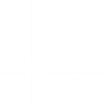 www.vstecb.cz
Oblast financí
Zpracování výkazů – kontrola a monitorování
 Sběr a analýza finančních dat
Seznámení a využívání s databází Cribis
Vytváření rozpočtu pro
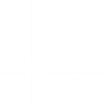 www.vstecb.cz
Další činnosti:
Zpracování literárních rešerší
 Získávání podkladů pro znalecky posudek firmy EKAZ
 Vzdělávání PVS (výkazy, Word a Excel)
Návrh a koordinace procesů souvisejících s vytvářením rozpočtu na personální náklady
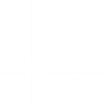 www.vstecb.cz
Zhodnocení praxe studentem
Velký přínos v rámci znalostí v podnikové ekonomice
Možnost spolupráce s výše postavenými lidmi z VŠTE
Zefektivnění time managementu
Negativum technického vybavení VŠTE
Velice kladný přístup vedoucí praxe
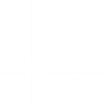 www.vstecb.cz
DĚKUJI ZA POZORNOST
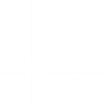 www.vstecb.cz